DR L D WHYTE mb.bs.(UWI)
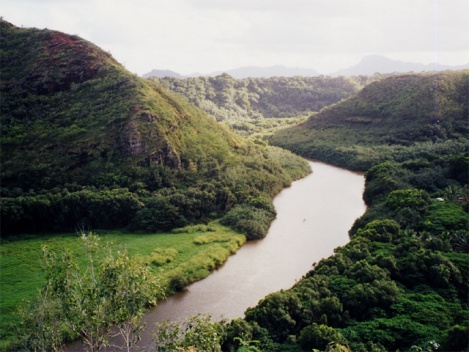 LIFESTYLE TRANSFORMATION CENTRE
906 (LOVE)5683
WWW.LIFESTYLETRANSFORMATIONCENTRE.COM
The Wellness Imperative: don’t Stress Out! Lifestyles for High Stress Jobs”
Dr L Danovan whyte mb.bs 876 906 5683 (LOVE)
DEFINITIONS
WELLNESS…MORE THAN ABSENCE OF  DISEASE..A STATE OF PHYSICAL AND EMOTIONAL ABUNDANCE…AND FREE FROM PASSIONS
STRESS… A RESPONSE TO PERCIEVED  THREATS..FIGHT FLIGHT  FRIGHT   MECHANISM= FEAR
ROLE OF STRESS
PREPARATION….TO DEAL WITH CHALLENGES
FIGHT OR FLIGHT RESPONSE
ANCIENT STRESS
MODERN STRESS
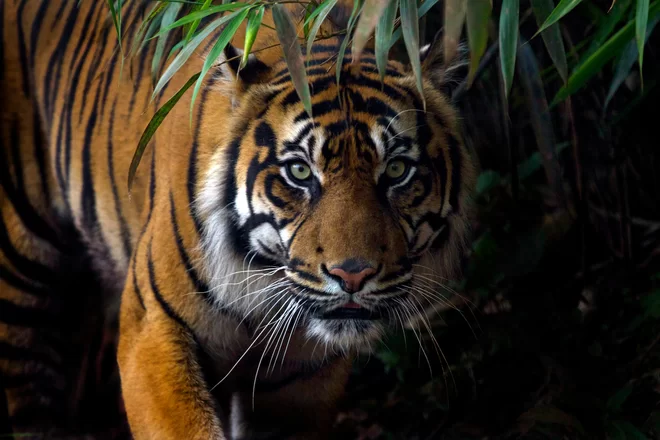 ANCIENT STRESSOR
Modern stressor
EFFECTS OF STRESS
HEART RATE
BLOOD PRESSURE
ANXIETY DEPRESSION
ALL FEAR BASED
ACID TOXICITY
PINCHED NERVES…VISION    ….OTHER NERVE DISORDER…ED…PAINS  ETC
SECONDARY  MYCOTOXICOSIS….ALL SYSTEMS AFFECTED
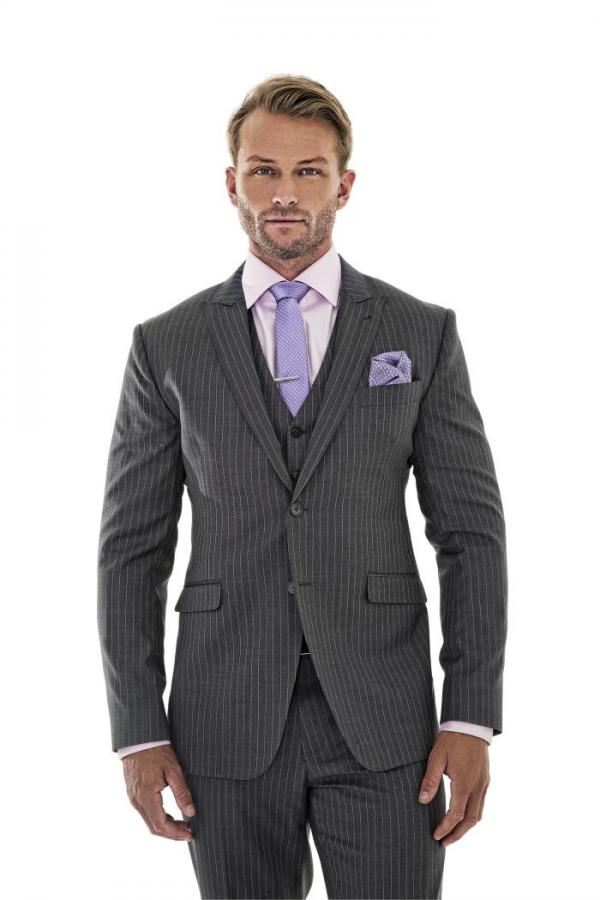 IMPORTANT STUFF……..NEW GODS
TIME
MONEY
JOB
FAMILY
OTHERS…..MYOB
SELF IMAGE
WHAT IS REALLY THAT IMPORTANT?
THIS BECOMES  YOUR  BURDEN
CARRY IT  ON YOUR  HEADS…CONSEQUENCES
NEW MASTER….NEW  SLAVE
FIRST COMANDMENT…..
IF EVER YOU SHOULD  SEE YOUR MASTER…….KILL HIM
PERFECTION
I AM PERFECT AND GETTING BETTER
ONLY GOD IS PERFECT…..MY POINT EXACTLY
KNOW YE NOT  THAT  YE ARE GODS…..CHILDREN OF THE MOST HIGH??
WITH DOMINION OVER ALL THINGS
POWERFUL  CREATIVE
ACCEPTING WHOLENESS AND PERFECTION
REASSURANCE  SOUGHT 
  INVESTIGATIONS
LAB  X-RAY  
MRI
MEDICAL CONFIRMATION
ALL STRESSORS IN THEIR OWN RIGHT….
ALL OUTSIDE OF THE  SELF
CREATING YOUR REALITY
THOUGHTS AND  CONCIOUSNESS
WHATEVER  YOU CONCEIVE YOU CAN ACHIEVE
WHAT DO YOU BELIEVE??....YOU ARE  RIGHT 
ORIGIN OF THOUGHTS AND  IDEAS
FEAR BASED OR LOVE  BASED
FEAR
IGNORANCE
DARKNESS
ABSENCE  OF LOVE 
PERFECT LOVE  CASTETH OUT  FEAR
ALL NEGATIVE EMOTIONS
LOVE
KNOWLEDGE
TRUTH
CONSEQUENCES….OF LOVING THE  SELF
BELIEF
IS IT SERVING YOUR  PURPOSE?
DOES IT PROVIDE YOU WITH PEACE…..JOY….HAPPINESS….WELL BEING
PERFECT SPIRITUAL  FOODS
ERROR THINKING
DRUGS MAKE US WELL
WE EAT TO GET ENERGY
GOD IS PUNISHING YOU FOR YOUR SINS
ERRORS IN THINKING
ALLOWING OUTSIDE TO TAKE PRECEDENCE OVER  INSIDE
GIVING IMPORTANCE  TO  EXTERNAL 
REFUSING TO LOOK FOR  TRUTH IN ALL SITUATIONS
BELIEVING…KNOW AND  NOT  BELIEVE
FALSE  BELIEFS
ERRORS IN THINKING
T HINKING 
O UT SIDE
X CEEDS
INS IDE OF OURSELVES
THEREFORE SEARCH FOR MAGIC BULLETS AND MIRACLES
BEHAVIOUR
FACT + BELIEF =RESPONSE/BEHAVIOUR
LOVE
THE ANSWER
STARTS WITH THE  SELF
STARTS WITH SELF KNOWLEDGE
WHO AM I???
IMAGE OF THE CREATOR
I AND THE FATHER ARE ONE
ONLY HUMAN ? OR ONE WITH THE ALL POWERFUL CREATIVE  FORCE
FORGETTING WHO WE ARE LEADS TO FALSE IDEAS OF SELF….ERRORS
TAKE ACTION
GET PHYSICAL
REST
MEDITATION
BREATHING
SEEK KNOWLEDGE
LET TRUTH BE YOUR GUIDE…..DONT WATCH THE CROWD
THE BEST MEDICINE
L  AUGHTER / LOVE
A CCEPTANCE/AWARENESS
U NCONDITIONAL FORGIVENESS
G RATITIUDE
H  APPINESS
T RUTH
E NTHUSIASM
R EST